Cliente: de la experiencia a la rentabilidad
Phd. and Bestselling Author in CX&Emotional Management
@elena_alfaro           www.elenaalfaro.com
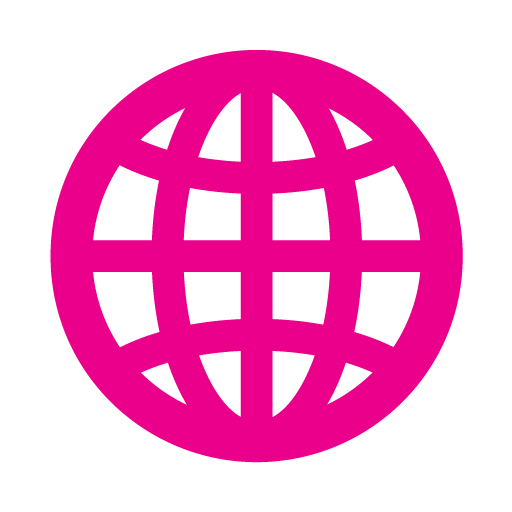 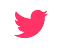 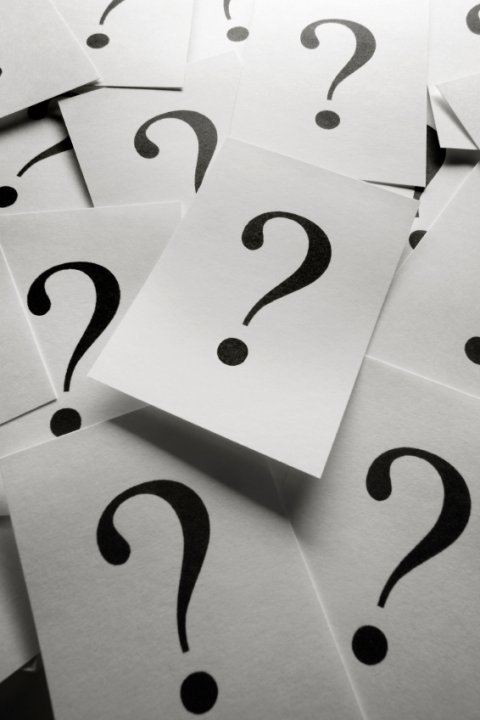 ¿Qué está pasando?
El 49% de las empresas están involucradas en una guerra de preciosSegún el Estudio Mundial de Pricing 2016 de Simon-Kucher&Partners (2.200 directivos, 40 países de América, Asia y Europa)
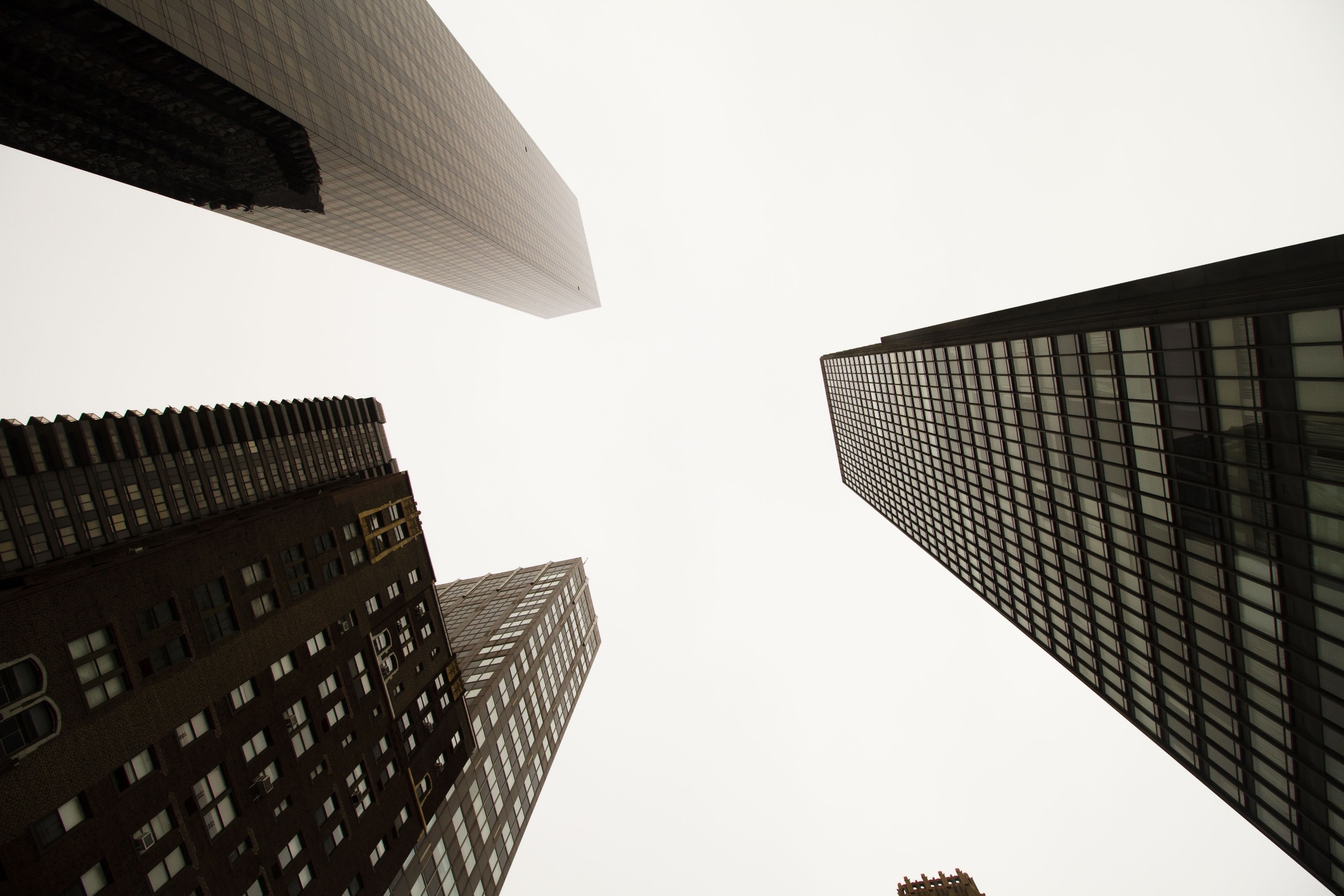 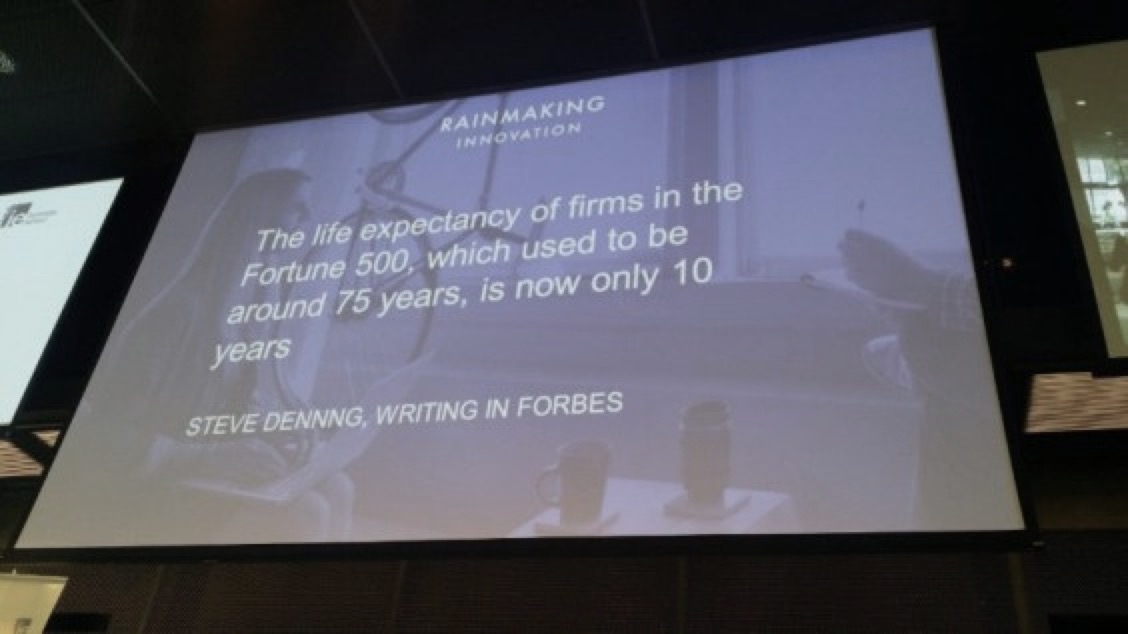 Tras actividades, como navegar en Internet, nuestra capacidad de atención puede disminuir a 
9 segundos.
La misma que tiene un pez de colores.
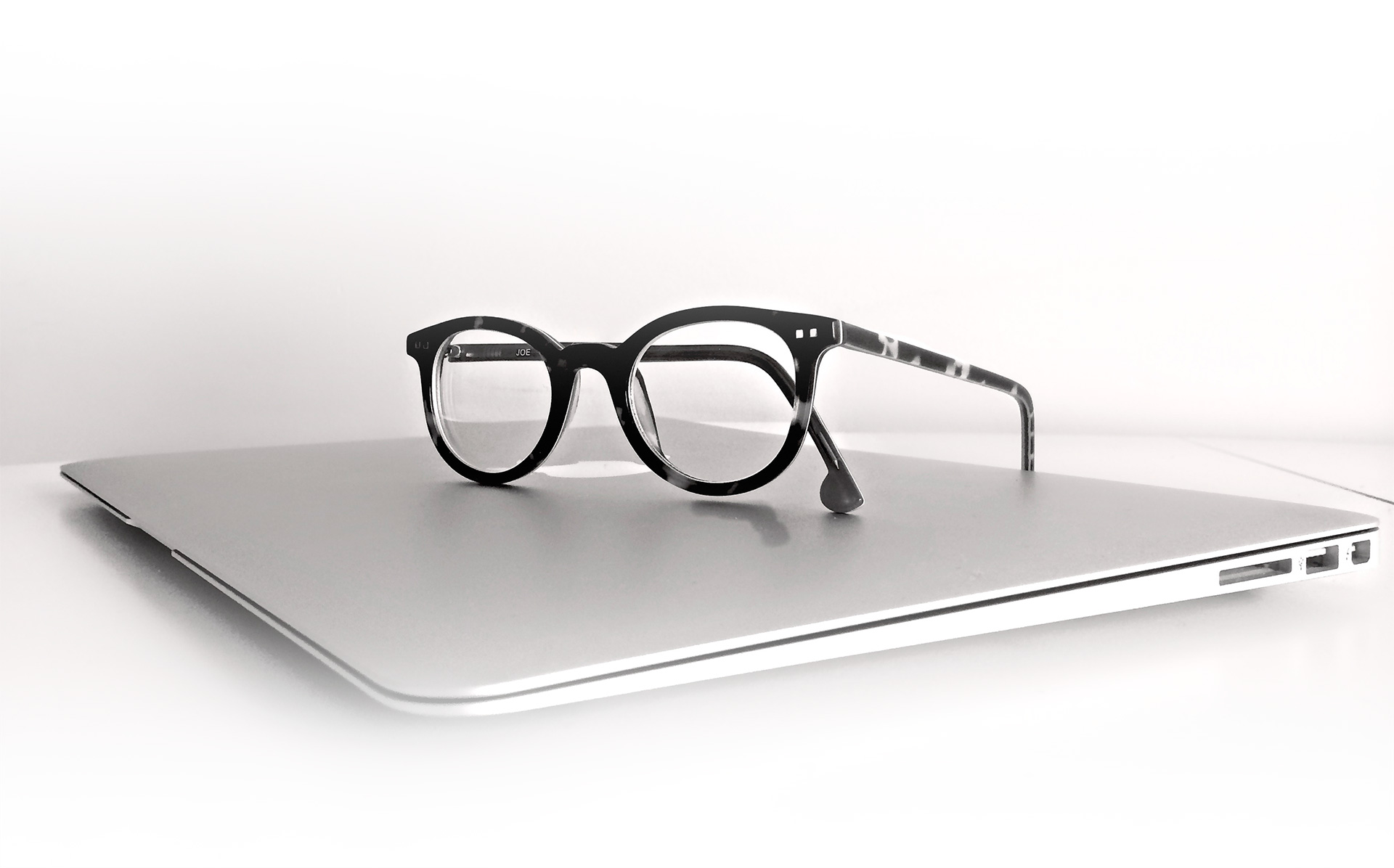 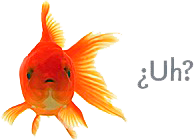 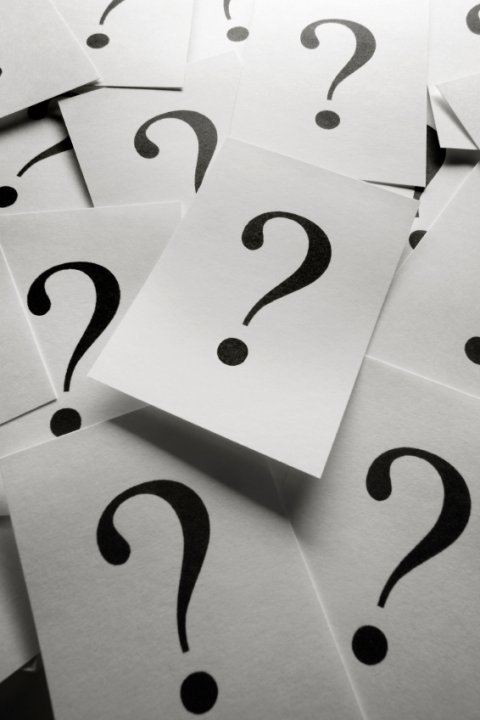 ¿Se puede tener éxito?
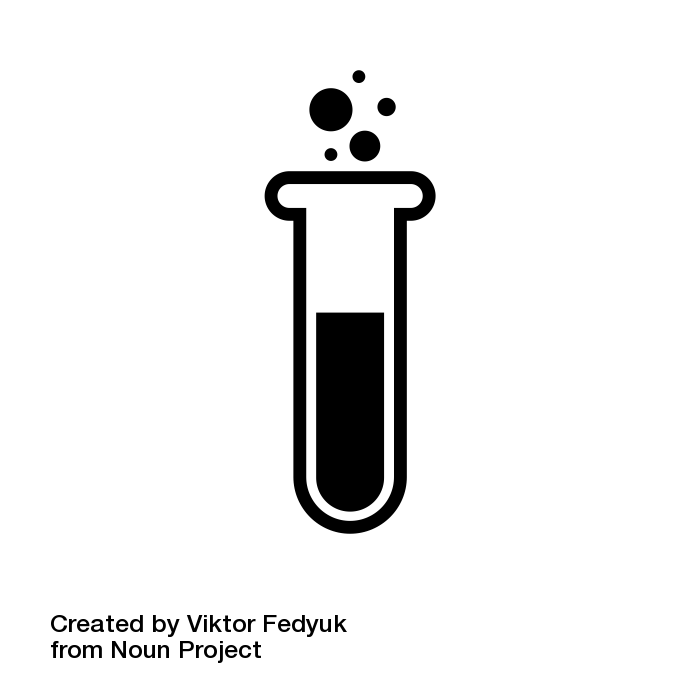 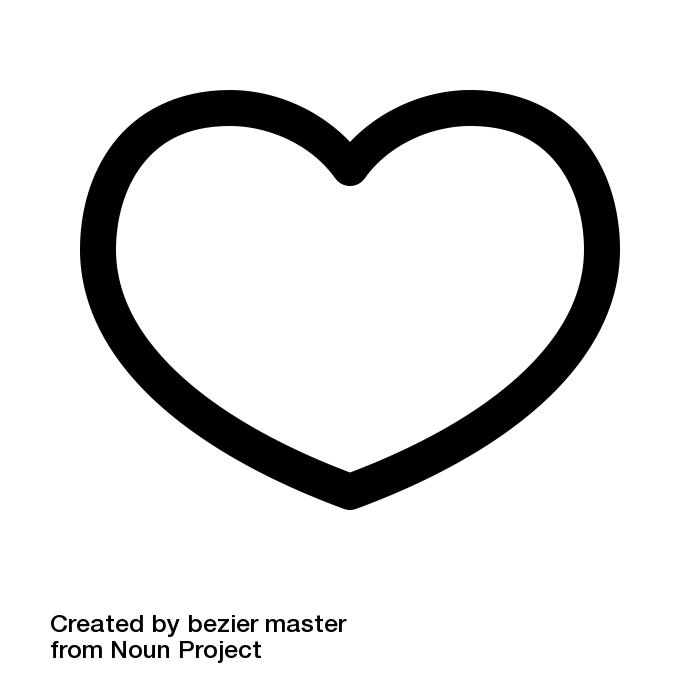 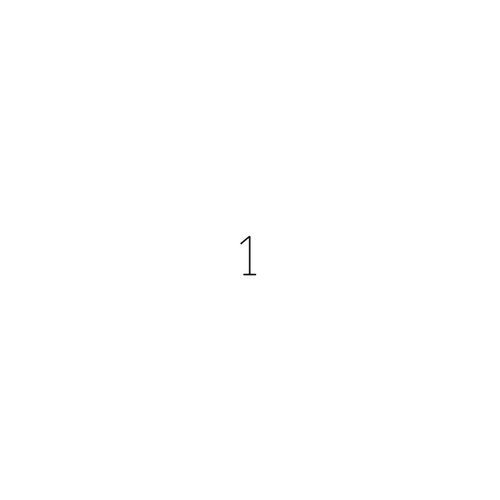 E. Personal = S + E + D + A
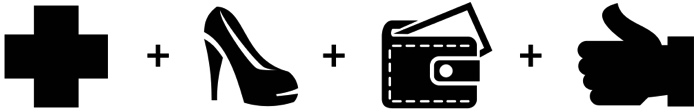 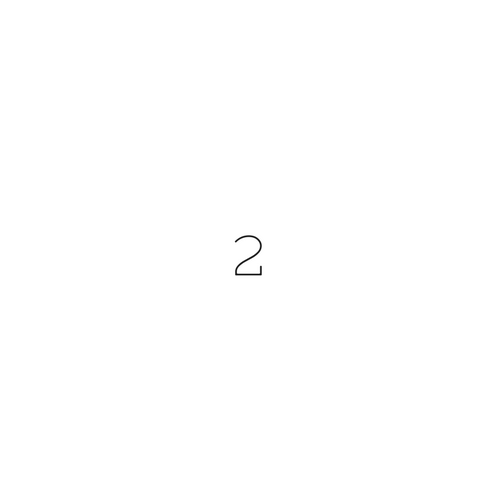 E. Empresarial = RE+ IN+ RE+ FA
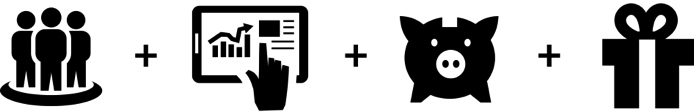 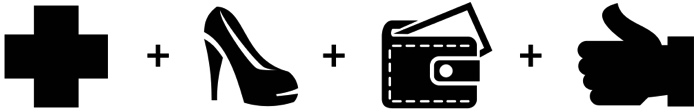 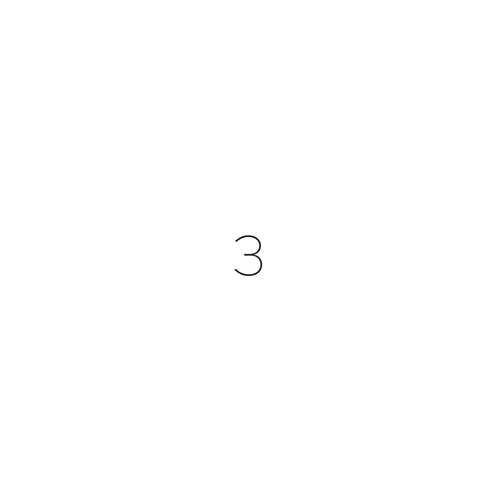 PIB= C + I + G + (E-I)
C
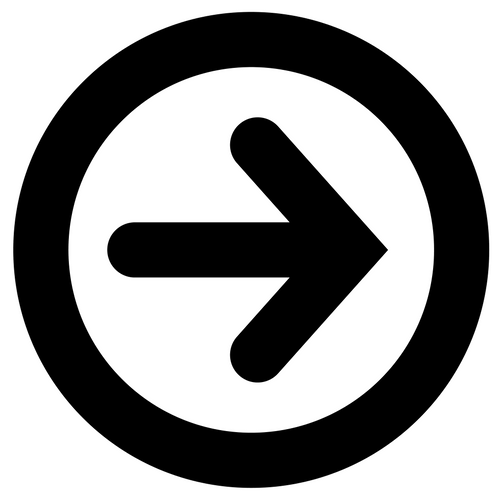 PIB
>50%
C
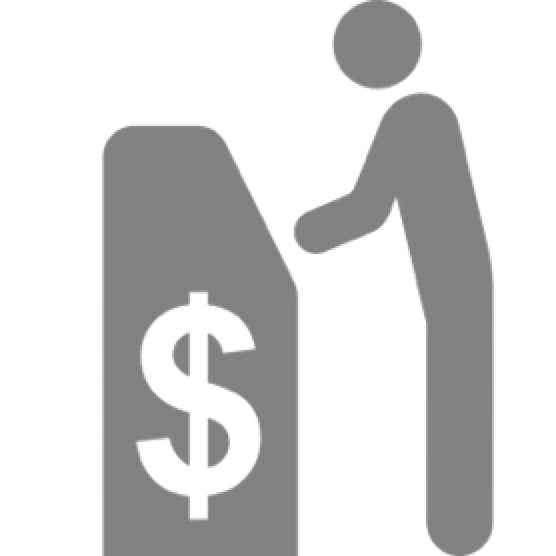 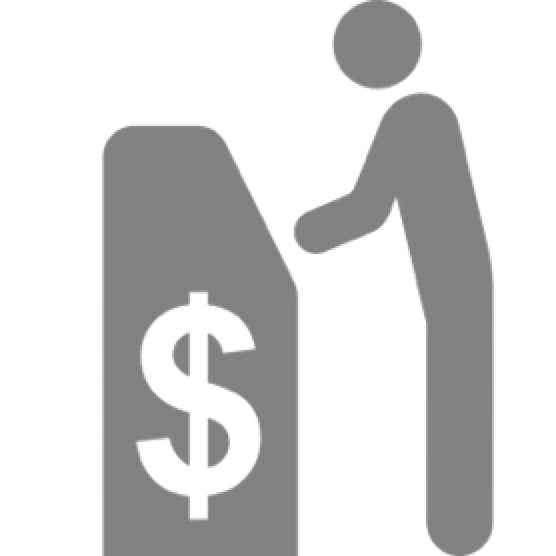 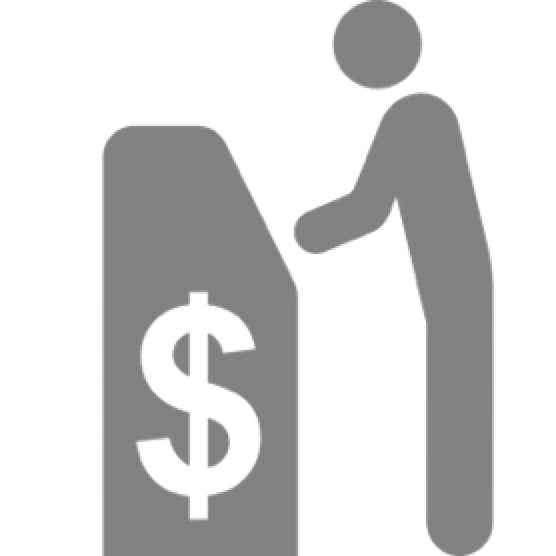 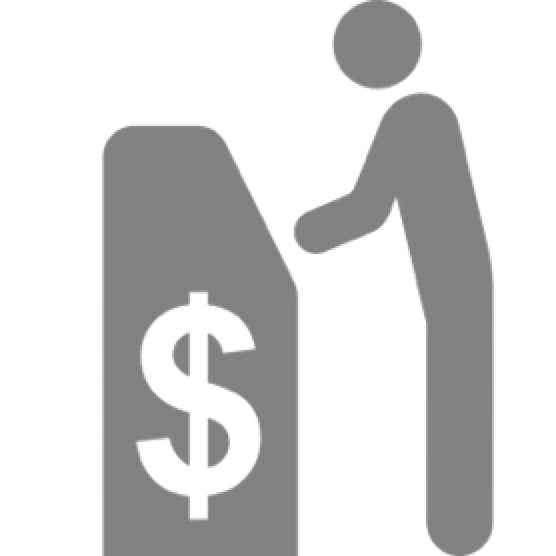 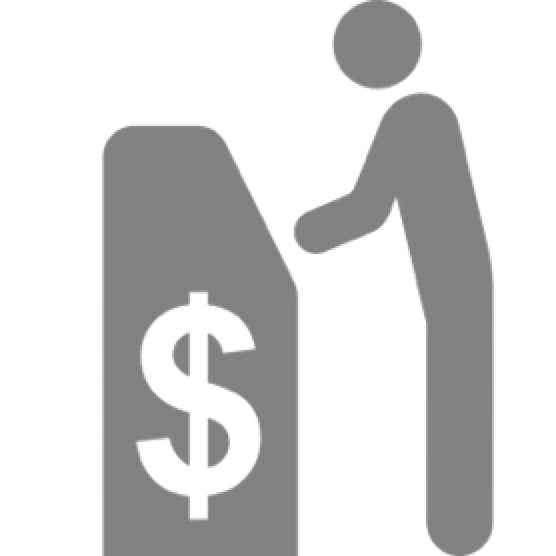 60-80% se debe a la satisfacción con la experiencia
C
PIB
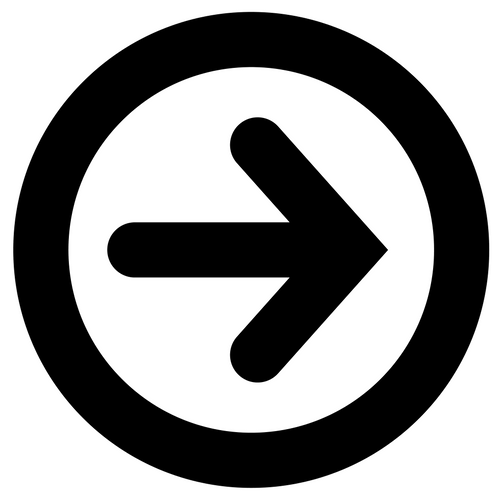 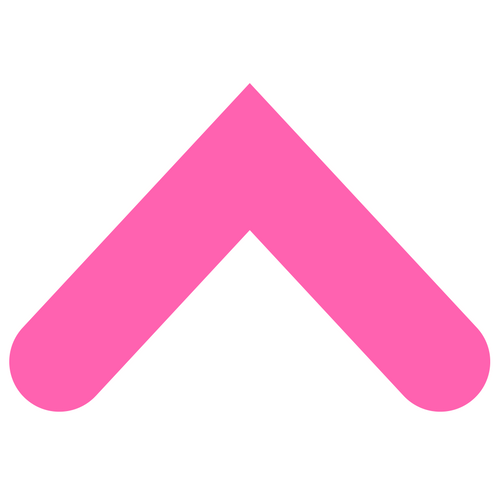 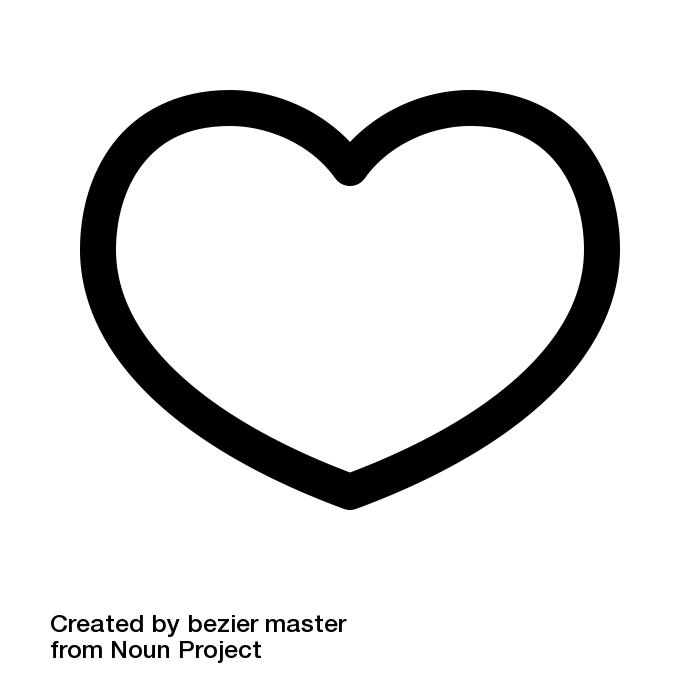 Sat
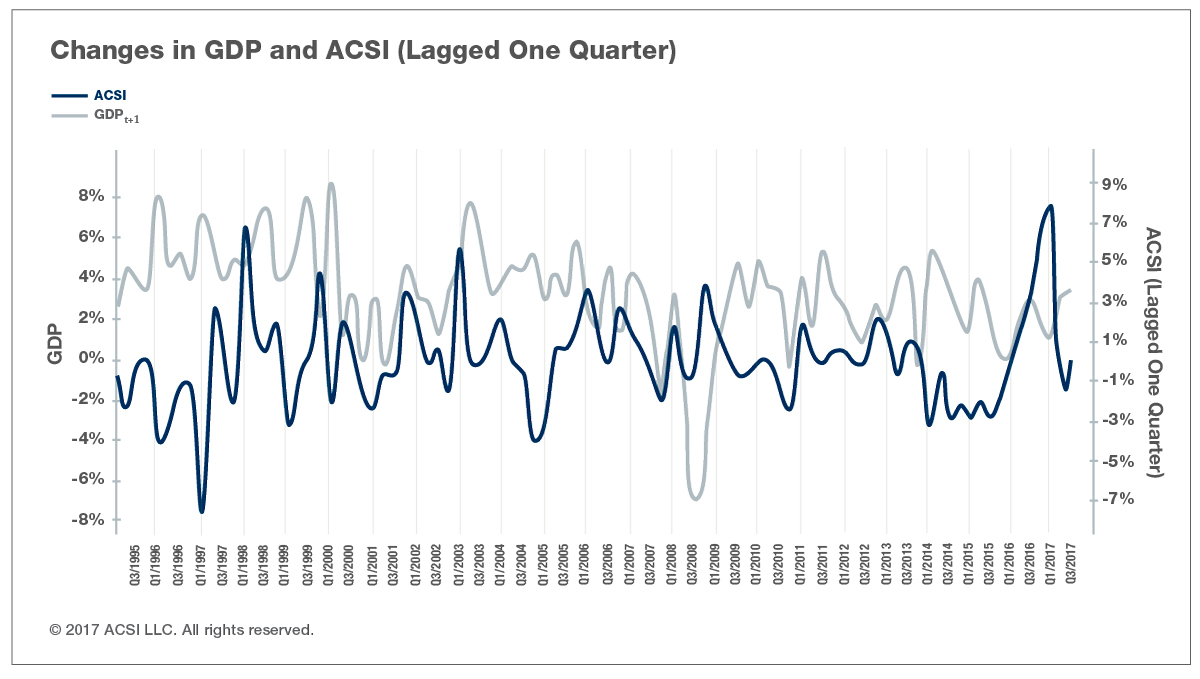 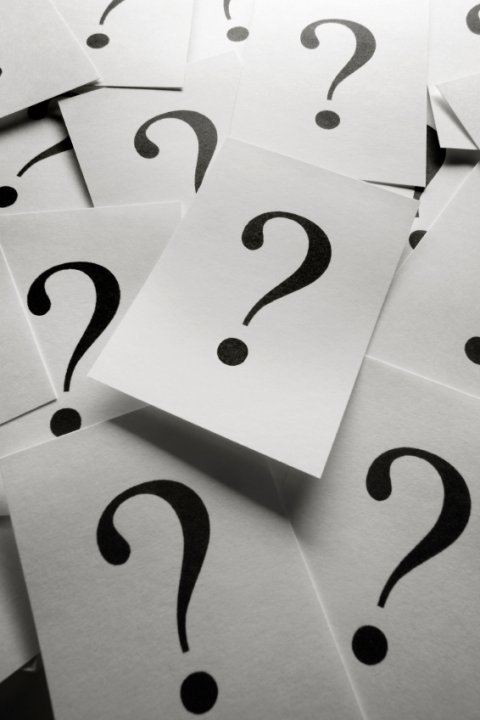 ¿Qué factor es relevante?
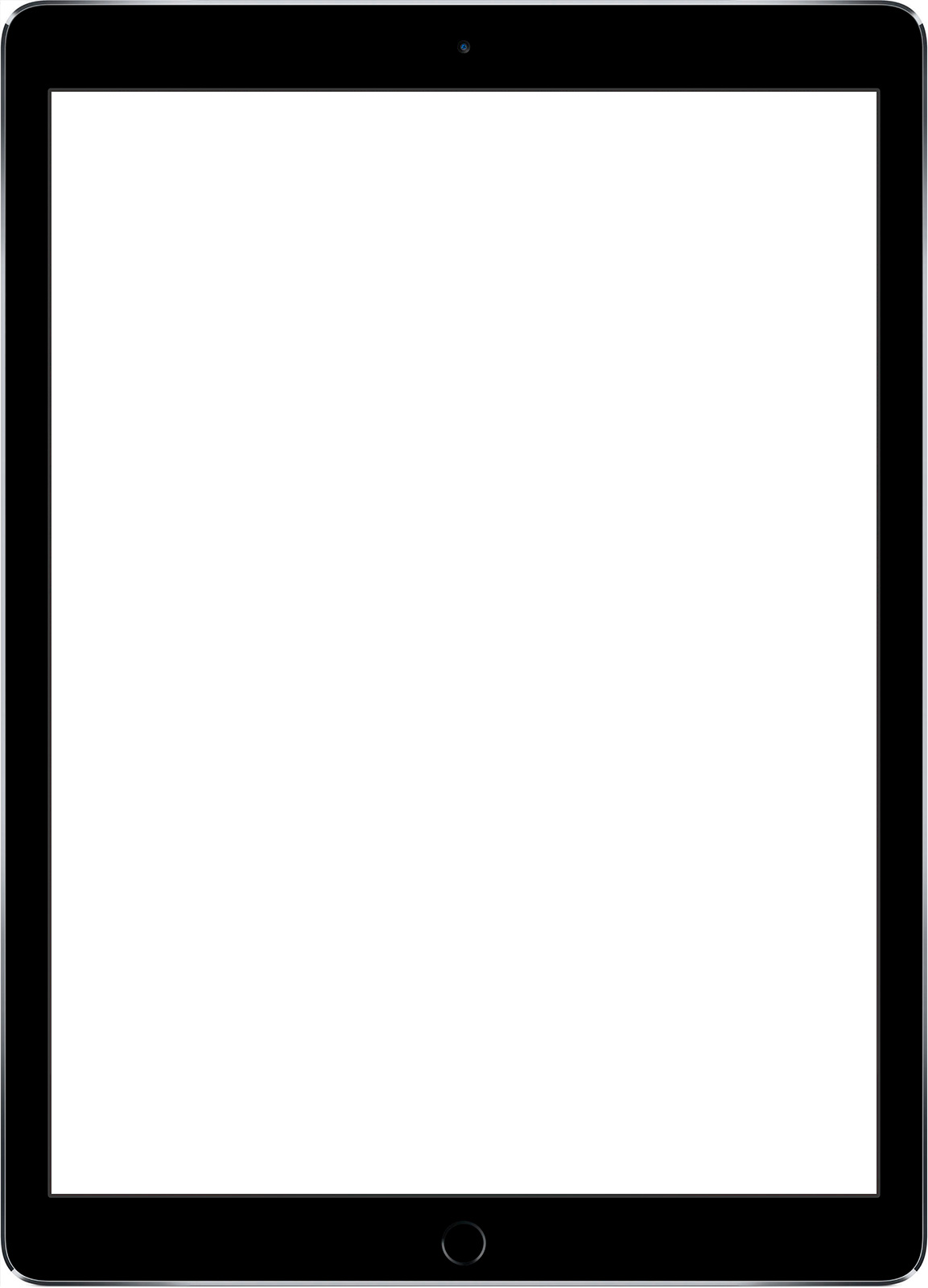 ¿Por qué Emociones?
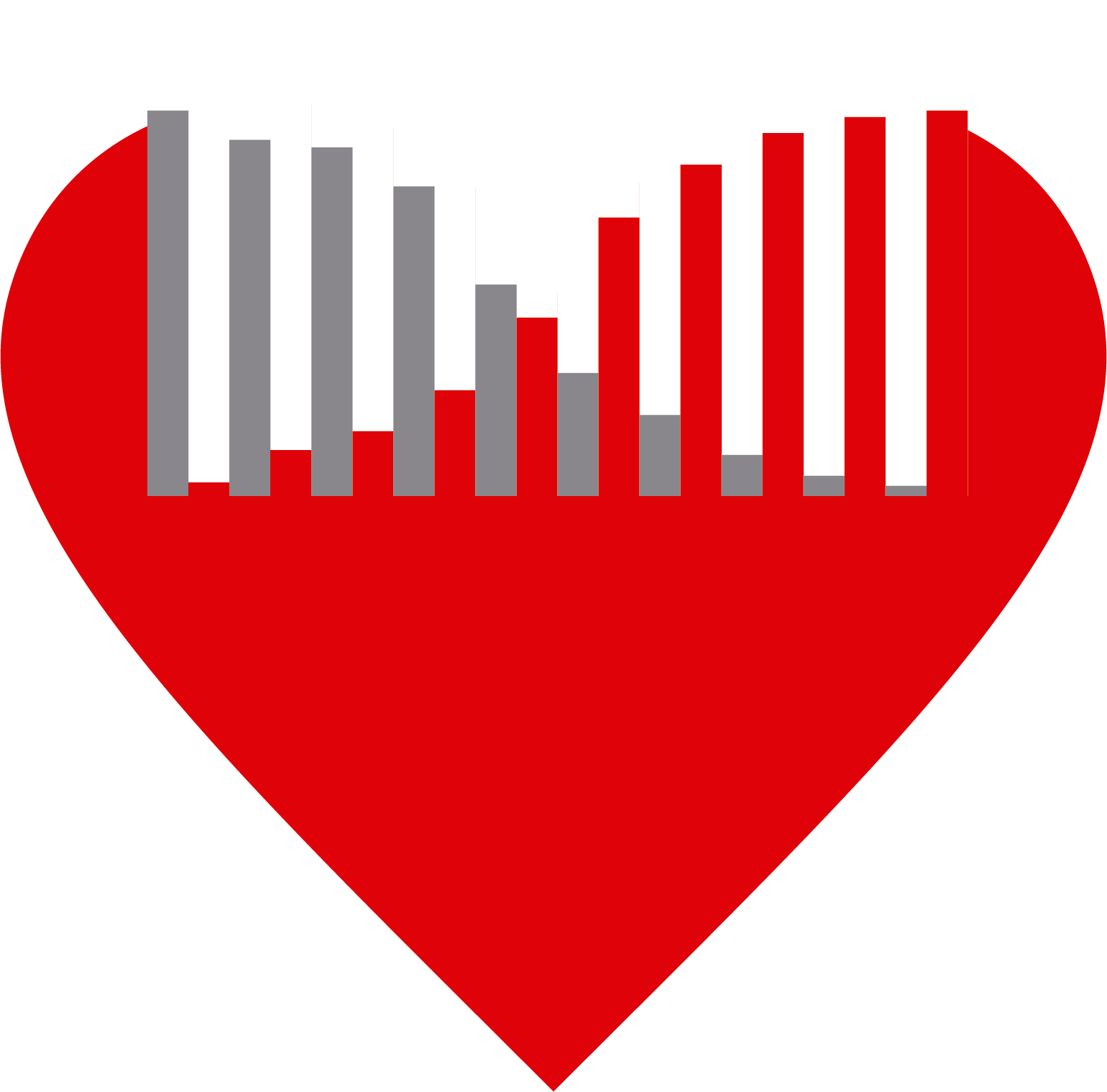 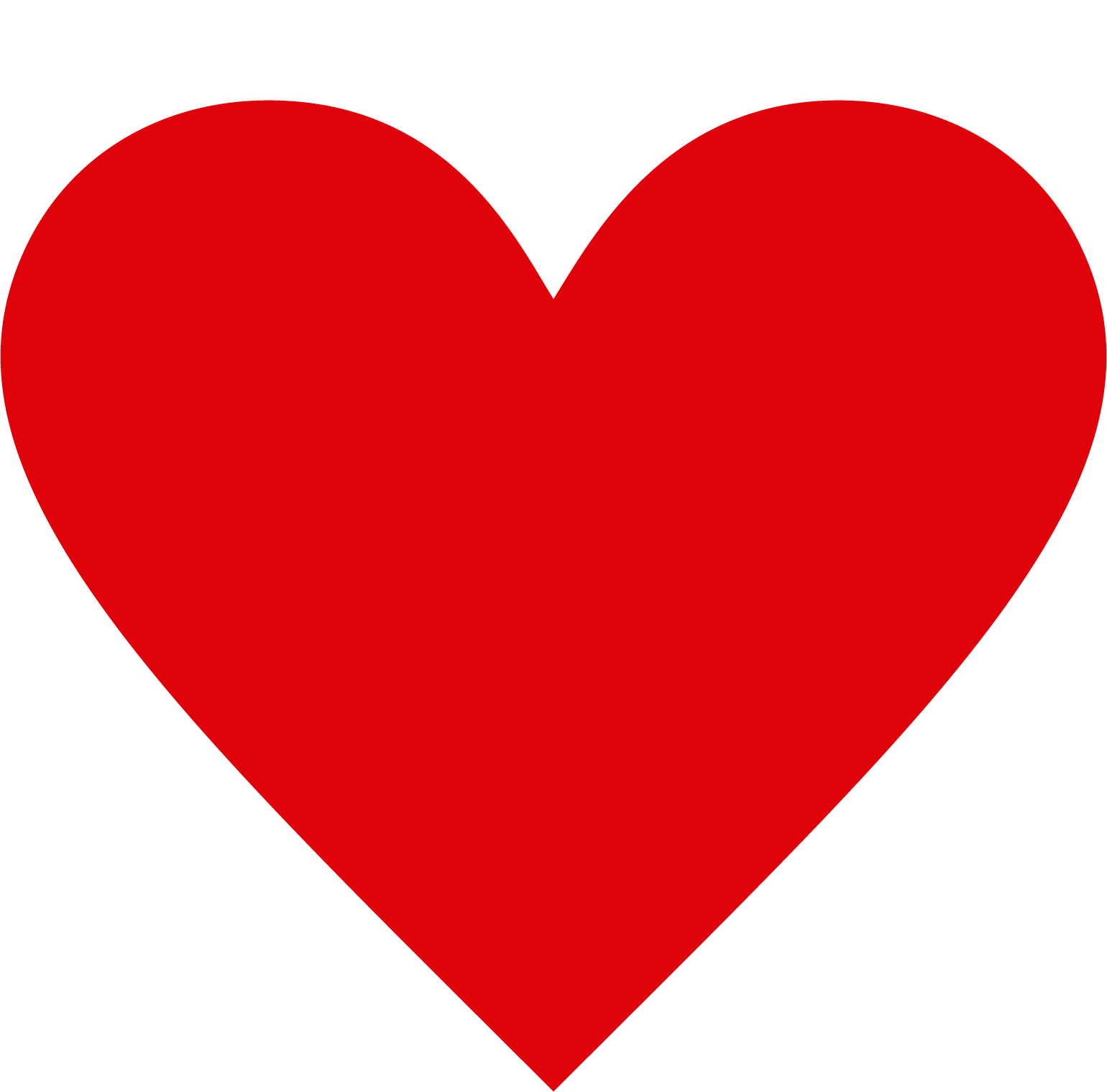 SATISFACCIÓN CON LA EXPERIENCIA
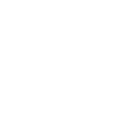 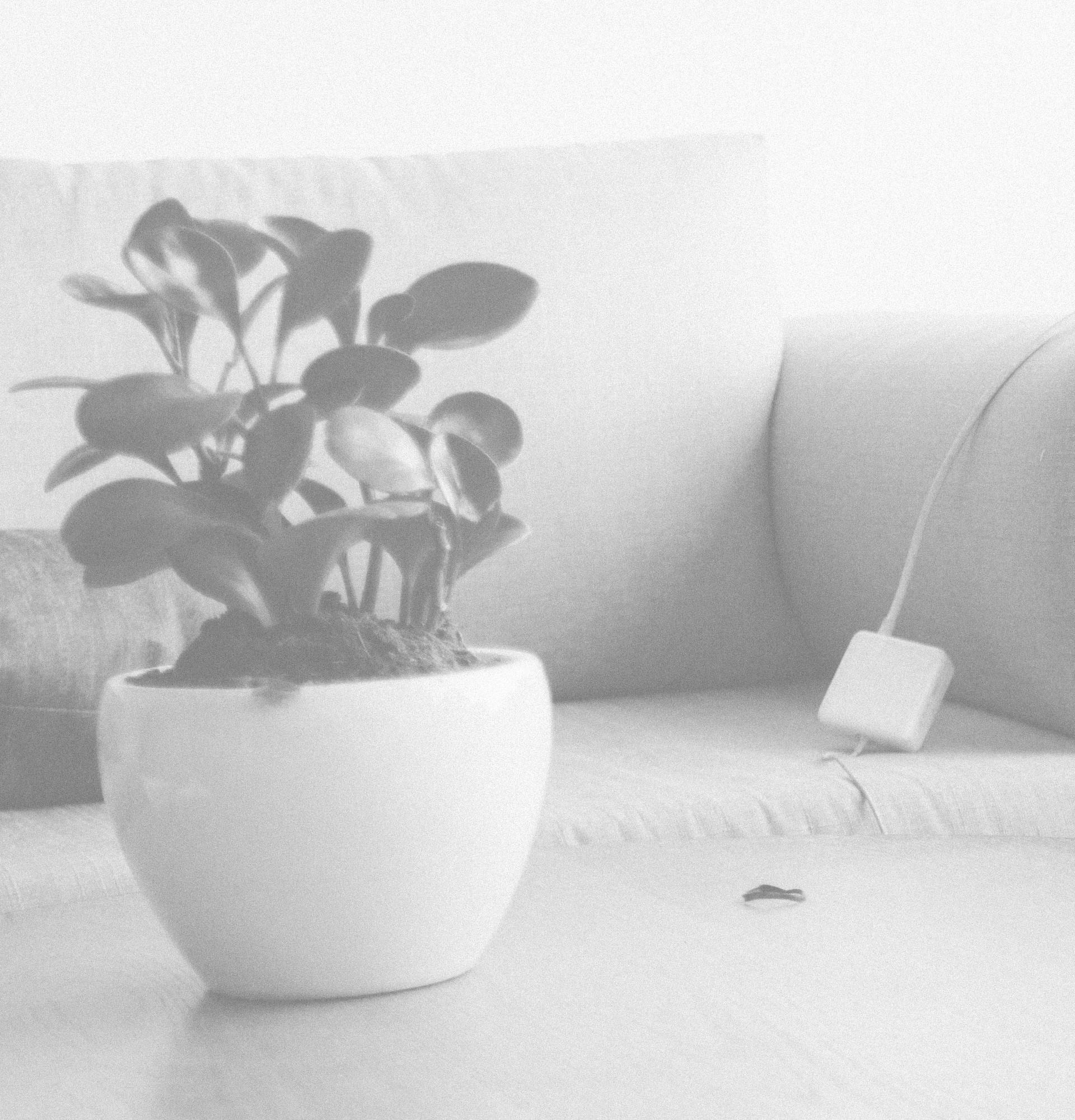 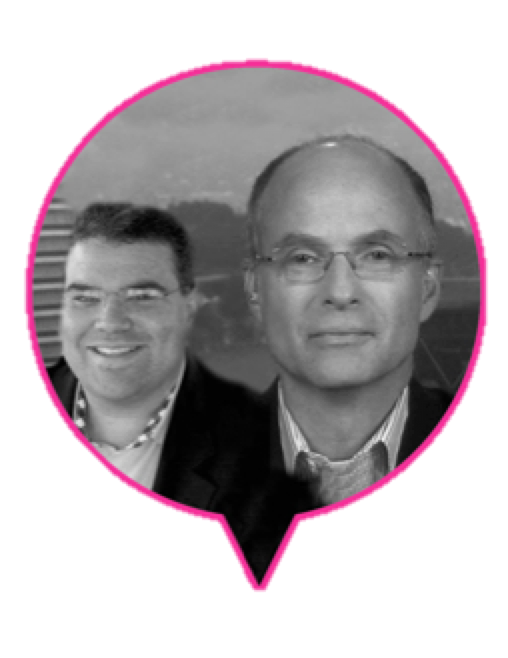 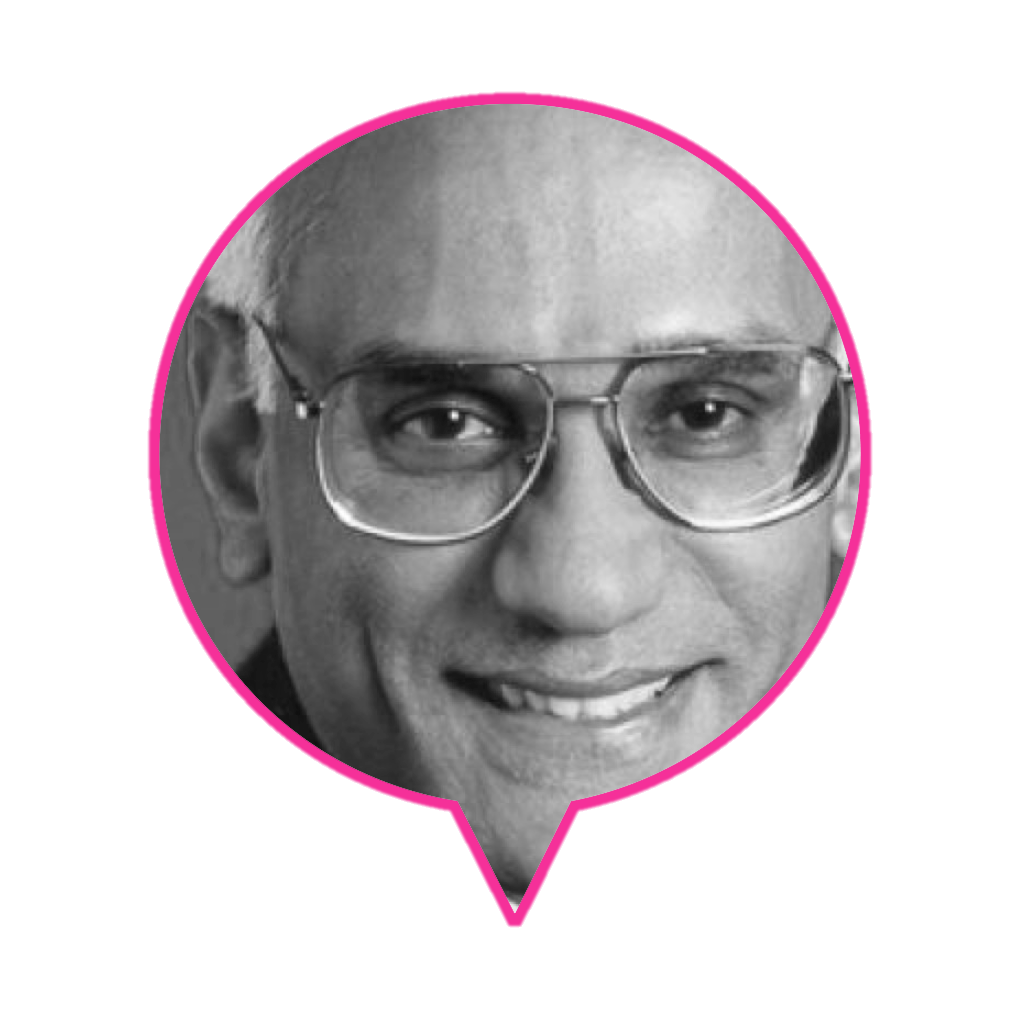 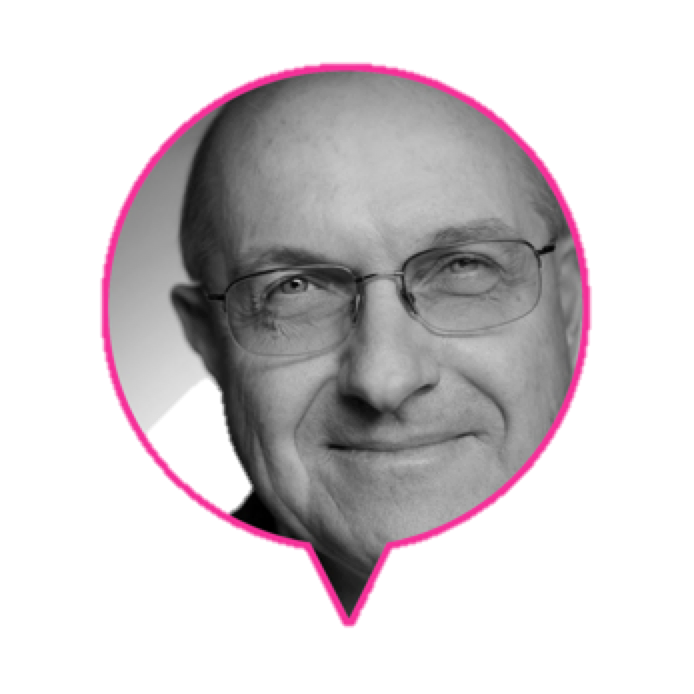 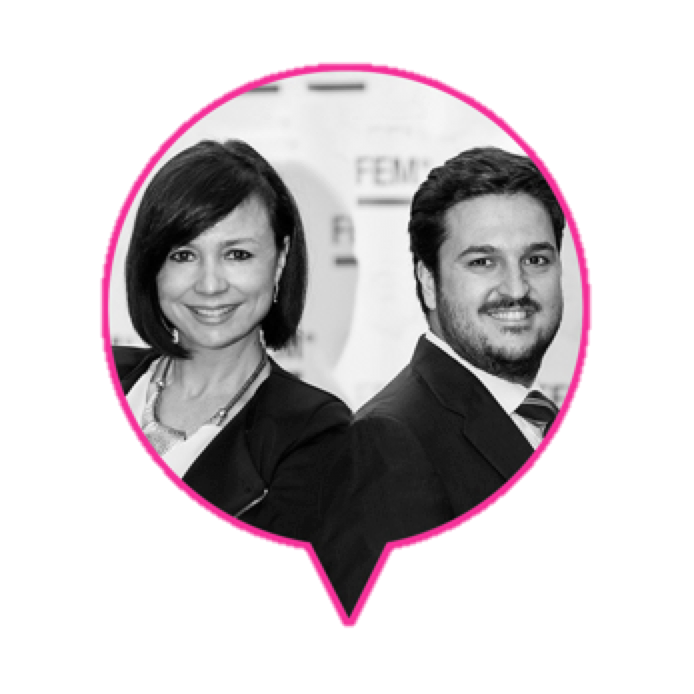 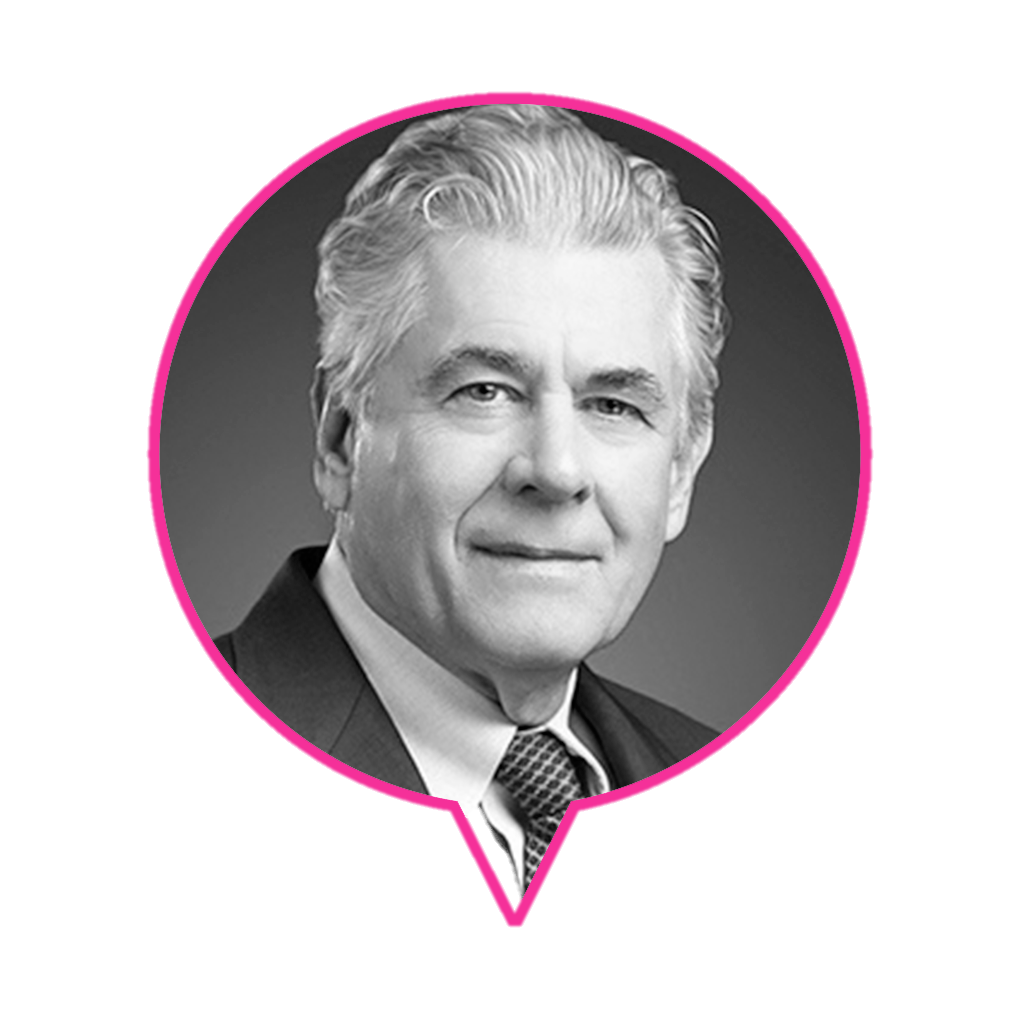 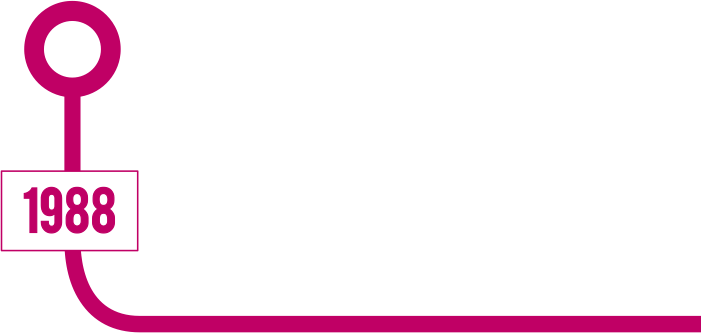 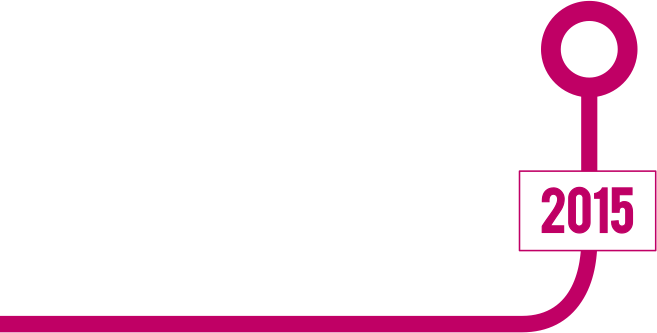 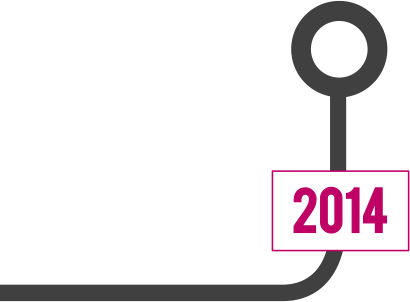 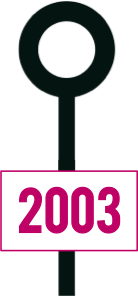 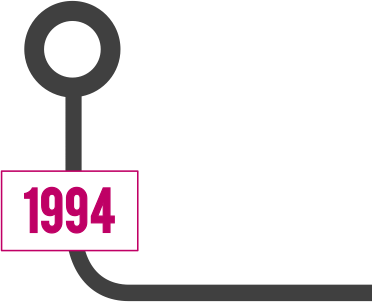 MSC
SERQUAL 
Parasunaman
Berry y Zeithaml
ACSI
CLAES FORNELL
NPS
frederic reicheld
FEM
ALFARO
MARTÍN - VIVALDI
EMO. CONNECTION SCORE
MAGIDS
Zorfas y Leemon
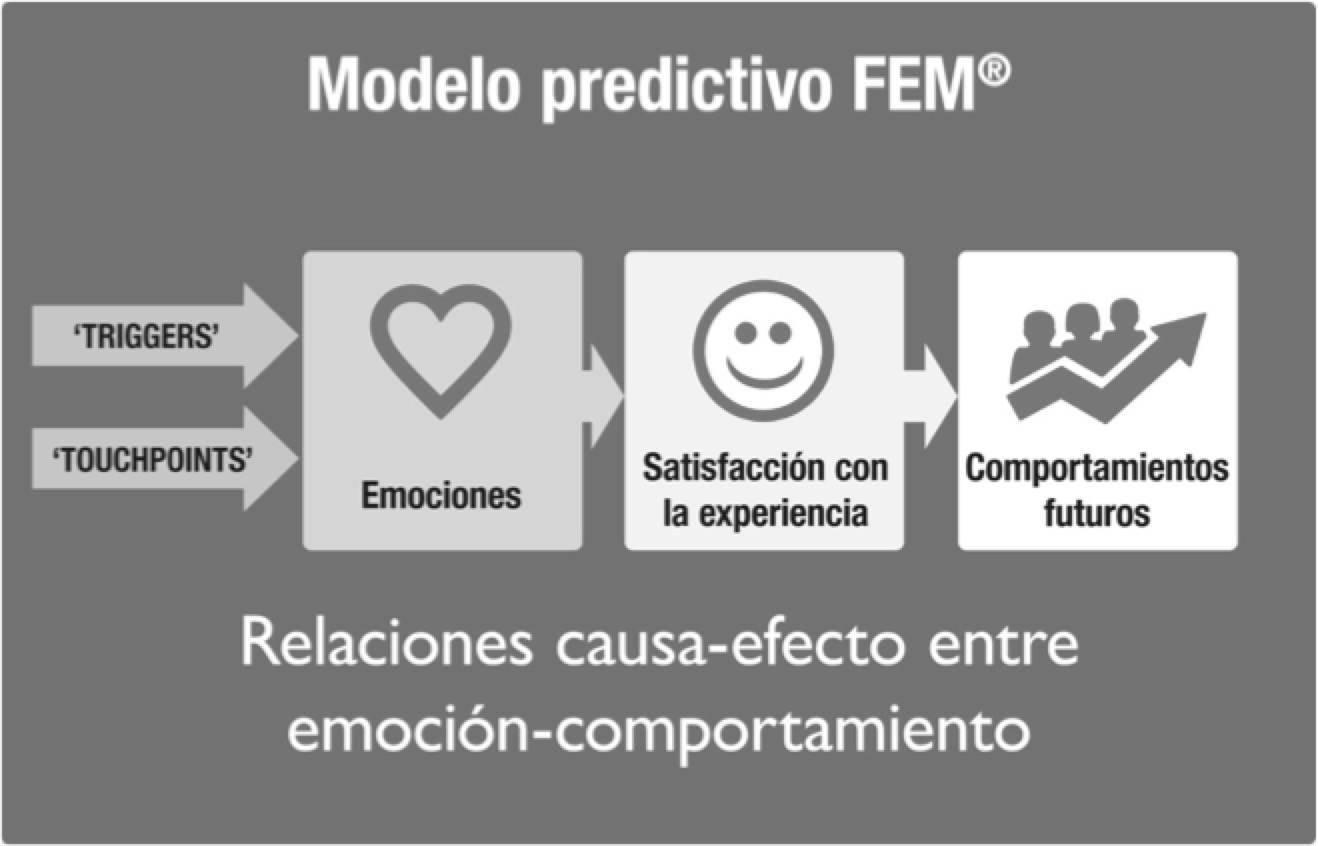 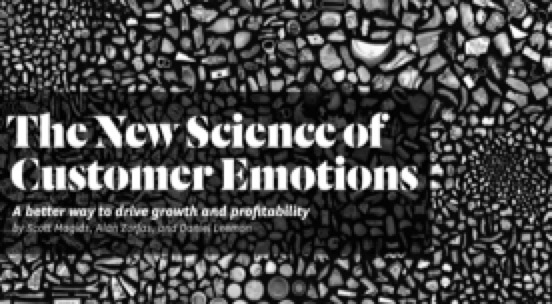 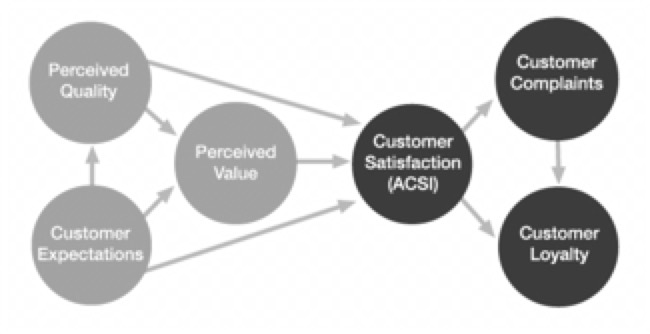 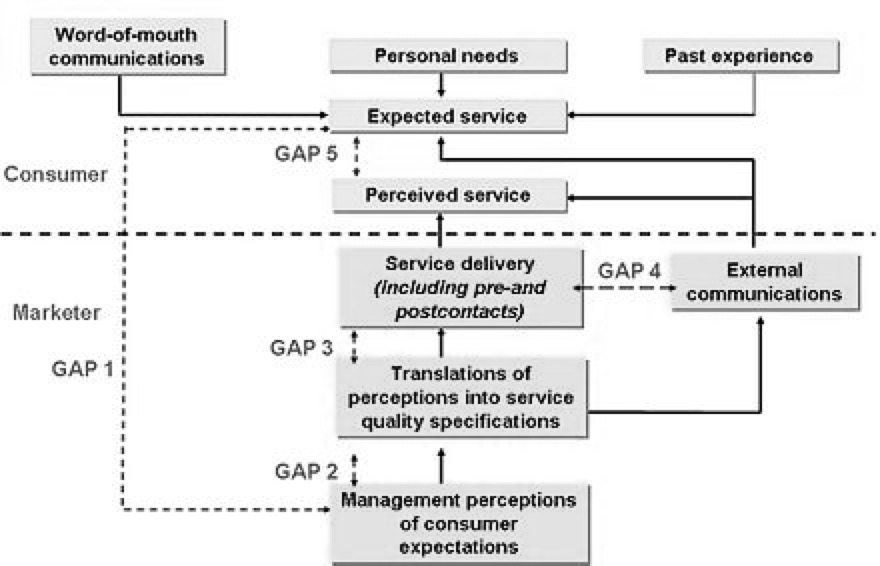 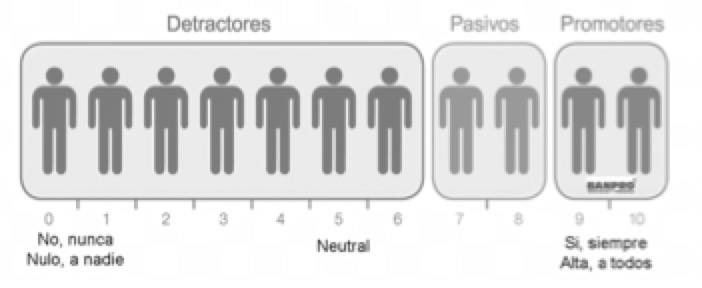 El EMO Index®
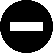 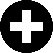 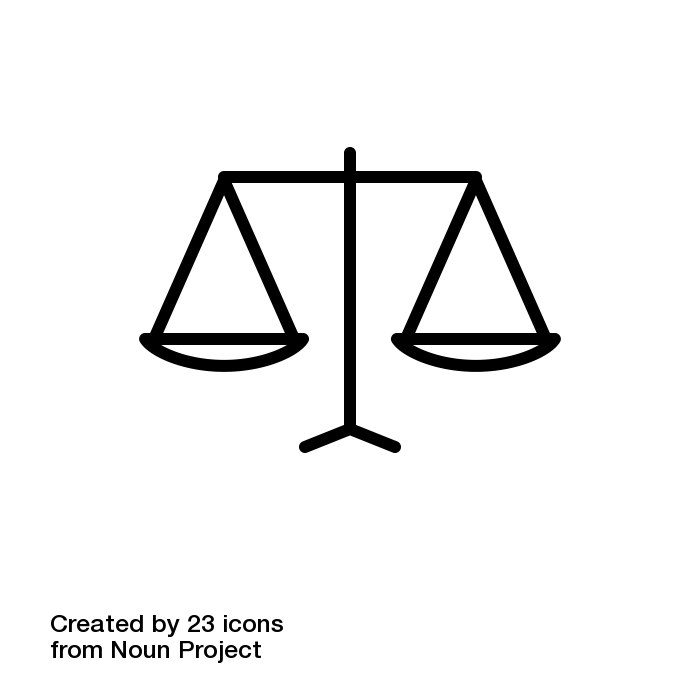 +100
-100
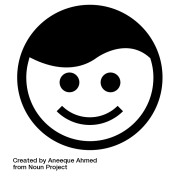 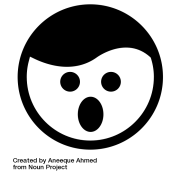 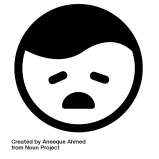 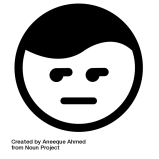 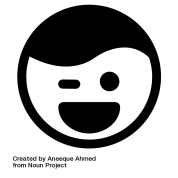 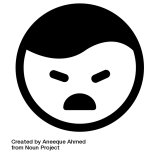 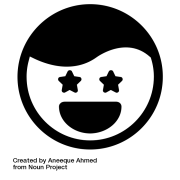 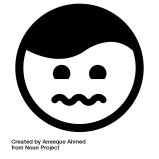 EMOCIONES  NEGATIVAS
EMOCIONES  POSITIVAS
Sorpresa
Decepción
Alegría
Irritación
Confianza
Frustración
Agradecimiento
Inseguridad
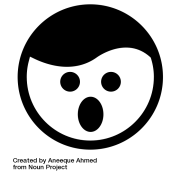 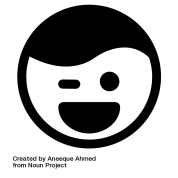 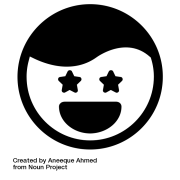 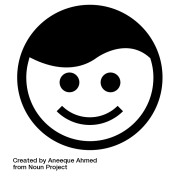 10,3%
22,3%
12,4%
5,1%
Sorpresa
Confianza
Alegría
Agradecimiento
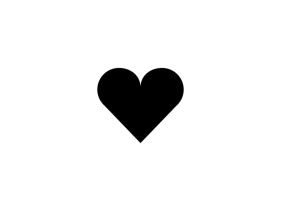 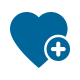 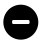 Emociones positivas
50,1%
Satisfacción global con la 
experiencia (sector)
Emociones negativas
49,9%
Decepción
Frustración
Inseguridad
Irritación
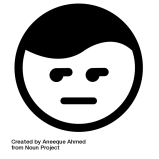 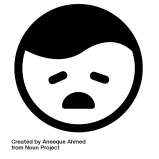 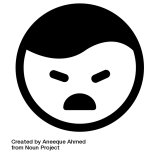 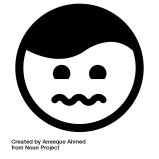 8,3%
27,3%
9,8%
4,5%
EMO INDEX® POR ENTIDAD 2017
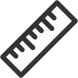 Media del sector
34,9
0
+100
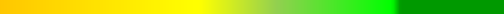 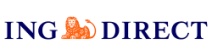 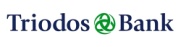 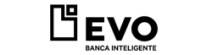 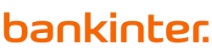 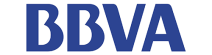 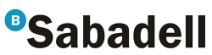 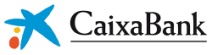 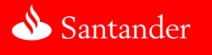 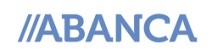 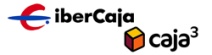 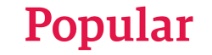 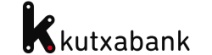 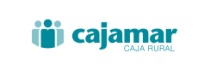 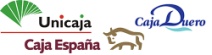 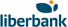 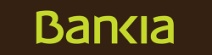 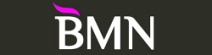 20
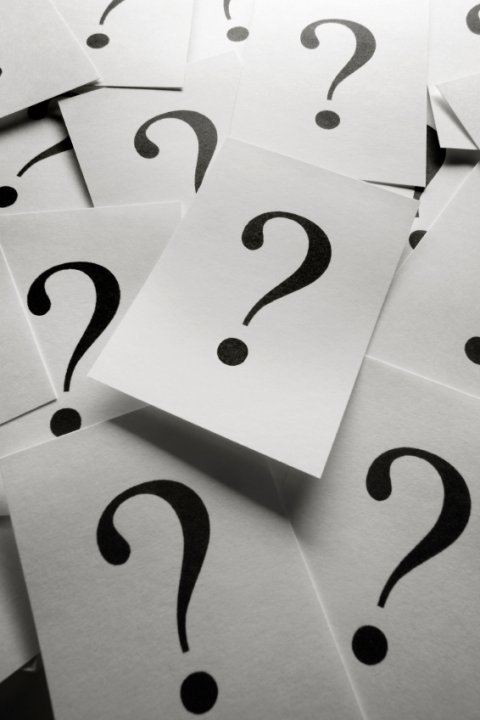 ¿Qué asegura el éxito?
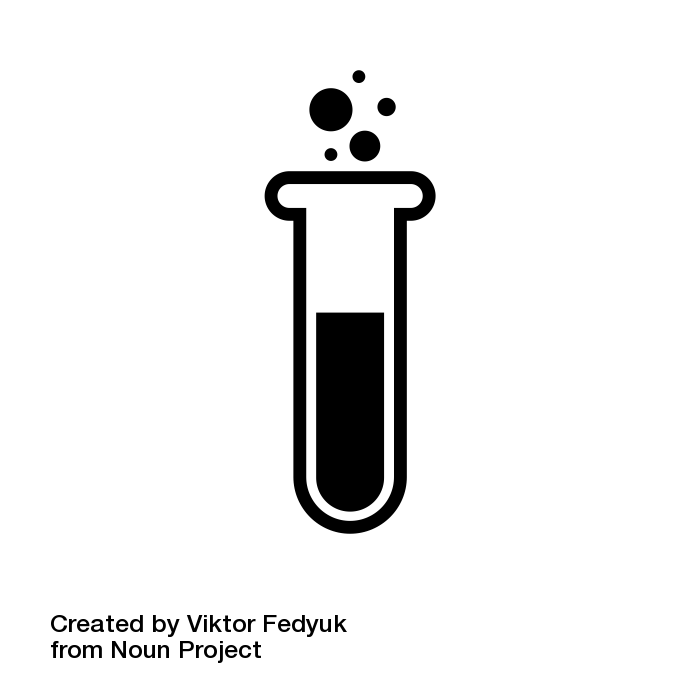 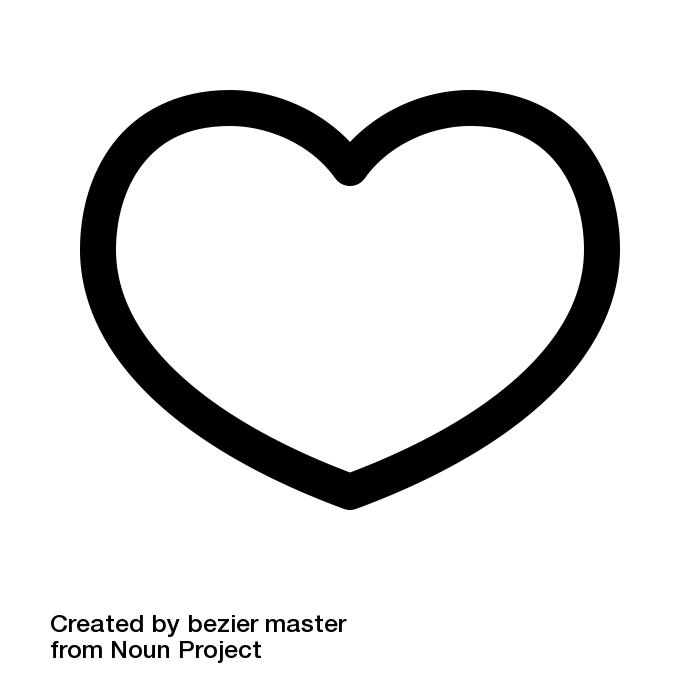 5º Estudio
EMOCIONES EN BANCA
El EMO Cluster® resultado de segmentar a los clientes según su 
EMO Index
-100
+100
-100
-30
-5
+15
+30
+55
+80
+100
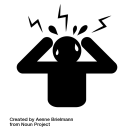 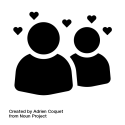 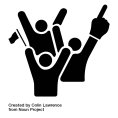 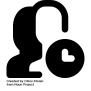 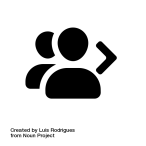 Amoebas
Opponents
Burned-out
Lost souls
Stand by
Followers
Believers
Fans
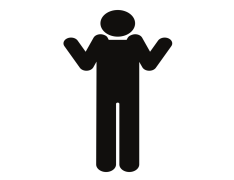 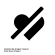 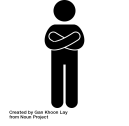 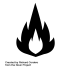 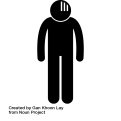 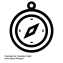 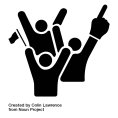 47% Más de Satisfacción
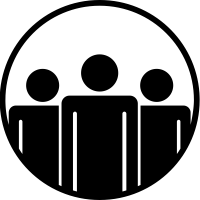 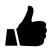 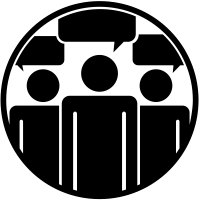 67% Más de probabilidad de recomendar
27% Más de probabilidad de permanecer
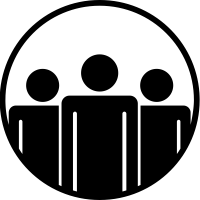 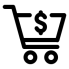 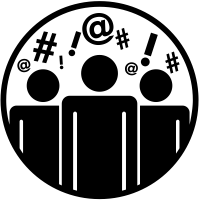 75% más de defensa
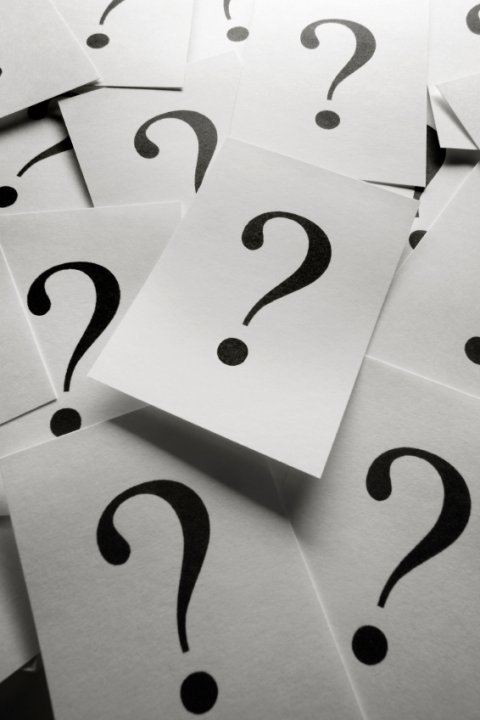 ¿Qué herramientas tenemos?
Investigación
Emocional
Investigación
Tendencial
Investigación
Cuantitativa
Investigación
Observacional
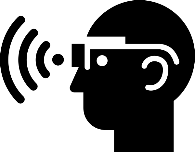 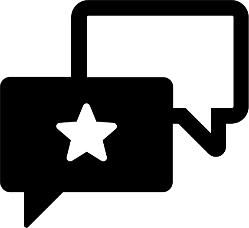 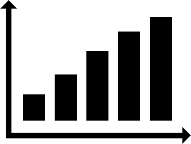 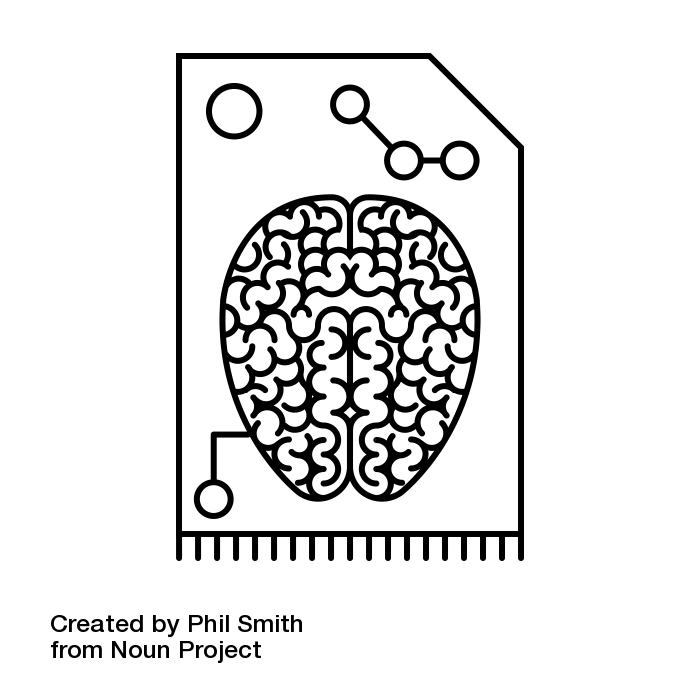 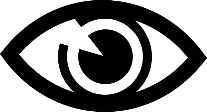 Inteligencia artificial
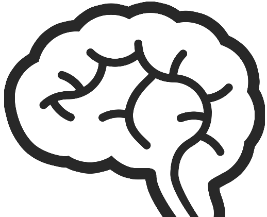 AYER de la toma de decisiones
HOY en la toma de decisiones
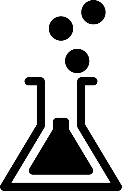 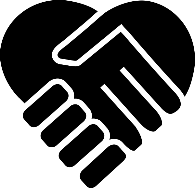 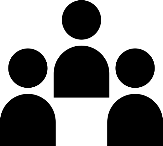 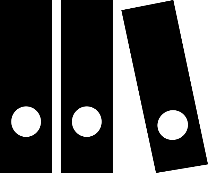 Investigación
Cualitativa
Inferencia
Predictiva
Innovación
Co-creativa
Información
Interna
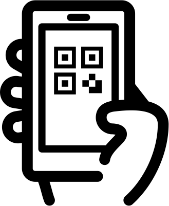 Investigación del Cliente en su entorno
(Cjourney- Etnografías)
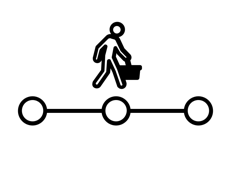 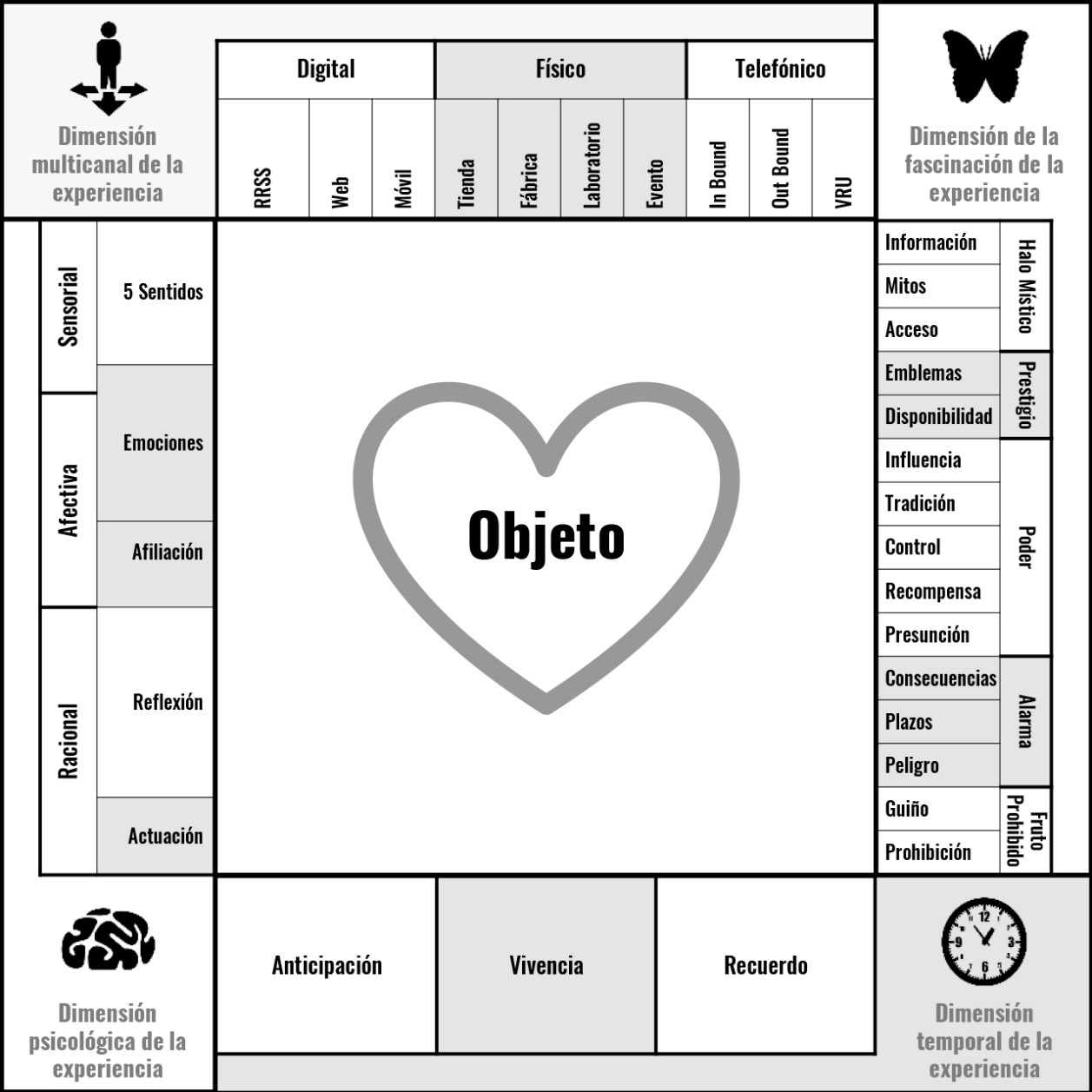 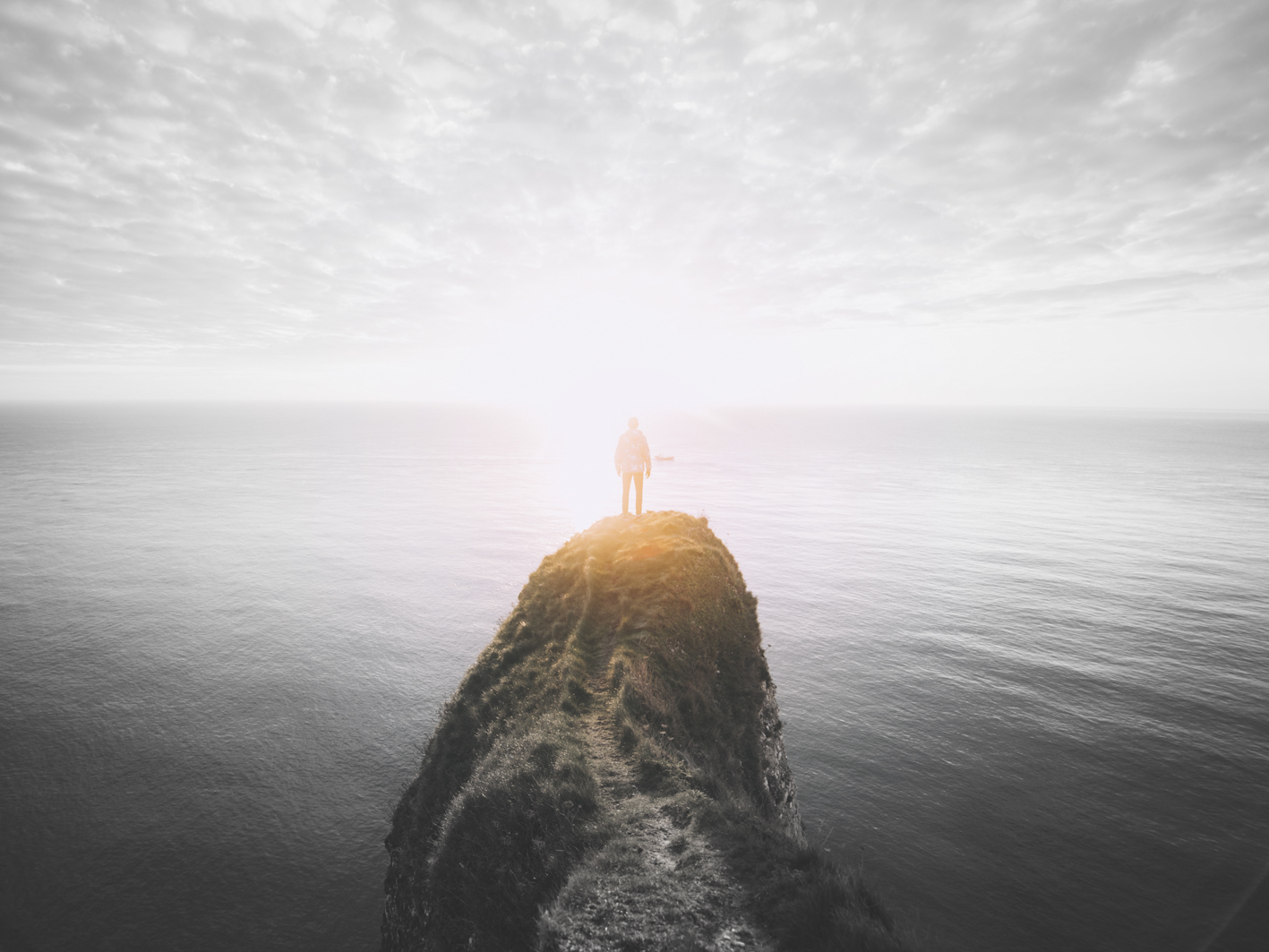 La mejor manera de predecir 
el futuro es inventarlo
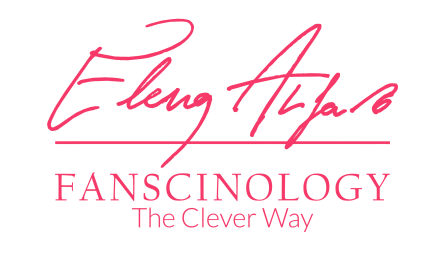 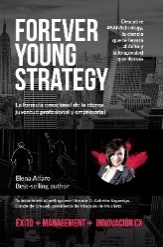 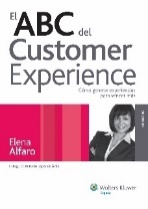 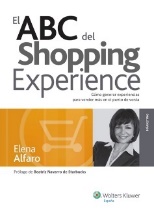 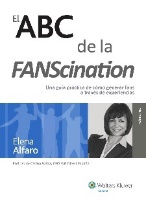 ¿Quieres formarte?: 
                      www.elenaalfaro.com/curso-formacion/
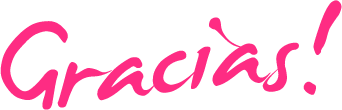 @elena_alfaro
me@elenaalfaro.com
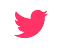 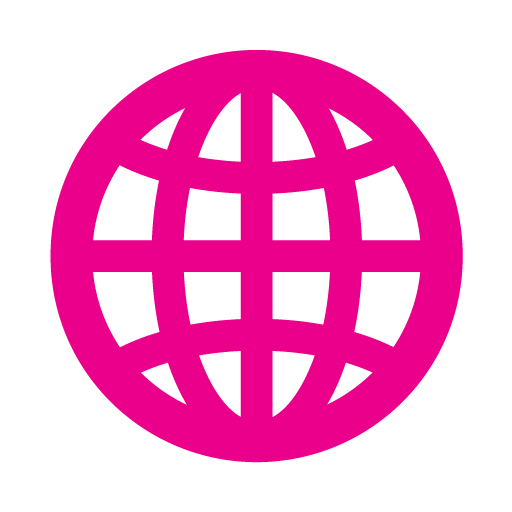